ÉTICA PROFESSIONAL no ambiente de trabalho
PÁGINA 1
ÉTICA
PÁGINA 2
ÉTICA - conceito
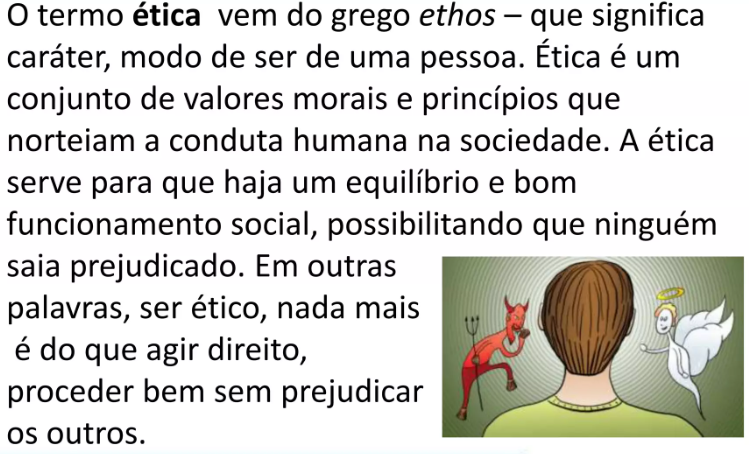 PÁGINA 3
ÉTICA no Trabalho
A ética deve ser entendida como um valor da organização, que assegura a sua sobrevivência, reputação e por conseguinte, bons resultados.
A ética deve estar presente nas atitudes de cada um, seja numa multinacional ou microempresa.
PÁGINA 4
Vantagens do uso da ÉTICA no Trabalho
. Maior nível de produção na empresa;

. Criação de um ambiente de trabalho harmonioso, respeitoso e agradável;

. Aumento do uso de confiança entre os funcionários.
PÁGINA 5
Características da Ética profissional
ALTRUÍSMO
HONESTIDADE
RESPEITO
INTEGRIDADE
LEALDADE
JUSTIÇA
SOLIDARIEDADE
VIRTUDE
PÁGINA 6
HONESTIDADE
A honestidade não deve ser considerada um diferencial, mas sim uma postura básica que deve fazer parte da formação e do caráter de todo ser humano. Um profissional honesto mantém a verdade independentemente da complexidade da situação. Portanto, essa característica deve ser incentivada sempre que possível.
PÁGINA 7
ALTRUÍSMO
A preocupação com os interesses alheios de forma positiva e espontânea, isto é, o altruísmo, gera valores imensuráveis para a organização como um todo e faz parte de toda uma cultura baseada na ética profissional.
PÁGINA 8
RESPEITO
Qualquer relação saudável entre dois ou mais indivíduos é totalmente fundamentada no respeito. Basicamente, o respeito traduz um sentimento de apreço e preocupação com o bem-estar do próximo. Dentro do contexto da ética profissional, essa característica assume duas variantes: o respeito à legislação e o respeito ao próximo.
PÁGINA 9
VALORES
Os valores de um indivíduo podem ser definidos como ações e atitudes que uma pessoa realiza em seu dia a dia. Sendo assim, a ética profissional preza por colaboradores que tenham bons valores pessoais, como respeito, devoção, empatia e dedicação.
Esses atos tornam o profissional muito mais valioso para a organização, pois dizem muito sobre as possibilidades de comportamentos que uma pessoa pode ter diante de diferentes cenários, assim como as qualidades responsivas que ela pode demonstrar durante o cotidiano no ambiente de trabalho.
PÁGINA 10
INTEGRIDADE
Um indivíduo íntegro é aquele que age em prol do que é certo, independentemente de ocorrem coações para que ele faça o contrário. Além disso, ele não se omitirá diante de uma causa moral.
Quando um colaborador mostra que tem integridade em um ambiente organizacional, significa que ele tem potencial para ser uma pessoa de confiança, da mesma maneira como pode ser alguém honesto. Afinal, honestidade e integridade são diferentes lados de um mesmo conceito, sendo ambos indispensáveis para a empresa.
PÁGINA 11
LEALDADE
Esse conceito abrange fidelidade e compromisso com uma determinada causa. No contexto da ética profissional, a lealdade pode desencadear grandes efeitos positivos para a companhia. Afinal, contar com uma equipe de profissionais leais não apenas reduz o índice de absenteísmo como também diminui o turnover, visto que os melhores talentos do mercado são mantidos dentro da companhia por acreditarem em suas causas.
PÁGINA 12
JUSTIÇA
A justiça é a pedra angular que deve sustentar as políticas internas, relações trabalhistas e demais questões que integrem os padrões de comportamentos almejados dentro de uma empresa. Colaboradores que se tratam com igualdade e aceitam a diversidade são compromissados com a ética profissional.
PÁGINA 13
VIRTUDE
Virtude é um termo que pode ser descrito como a essência da excelência do ser humano ou o que o torna autêntico e pleno. Essa característica está ligada à conformidade com o ato de fazer sempre o que é certo diante de qualquer situação, mantendo a moralidade.
PÁGINA 14
SOLIDARIEDADE
Por fim, indivíduos solidários contribuem para que o todo seja beneficiado por meio da empatia. A solidariedade integra os princípios que orientam a convivência harmônica entre as pessoas que, no contexto profissional, impacta diretamente na realização do trabalho em equipe. Dessa forma, valores como gentileza e compaixão se mostram indispensáveis para a ética profissional, além de colaborar para o desenvolvimento da humildade.
PÁGINA 15
ÉTICA no Trabalho
A ética deve ser entendida como um valor da organização, que assegura a sua sobrevivência, reputação e por conseguinte, bons resultados.
A ética deve estar presente nas atitudes de cada um, seja numa multinacional ou microempresa.
PÁGINA 16